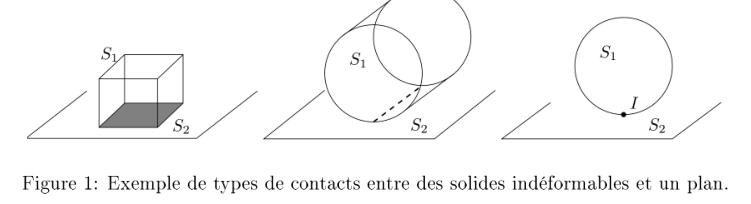 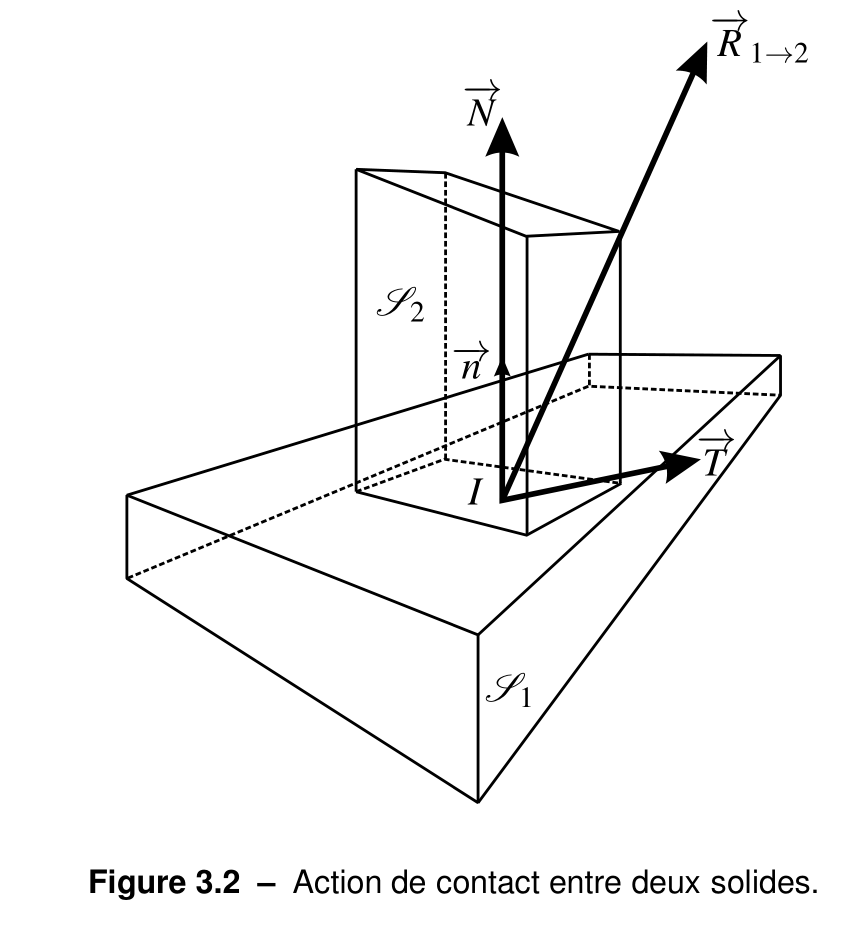 Source: Sanz Dunod MP
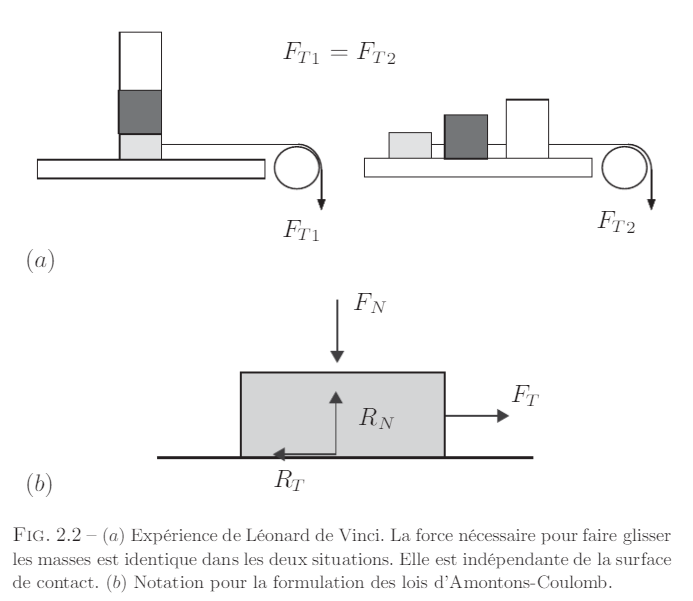 Source: Milieux granulaires Andreotti
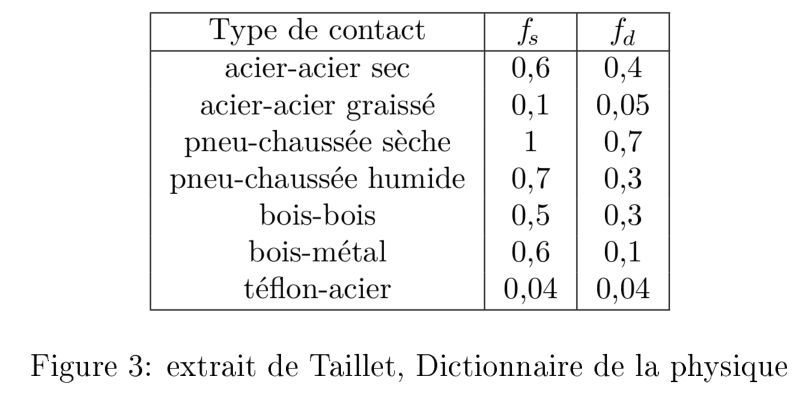 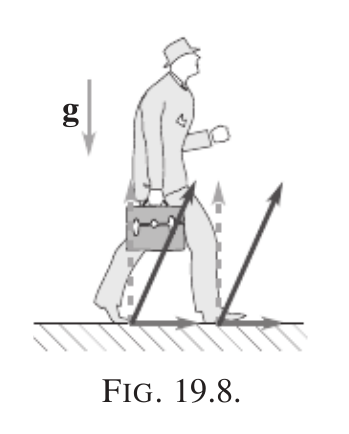 Source: Pérez, mécanique
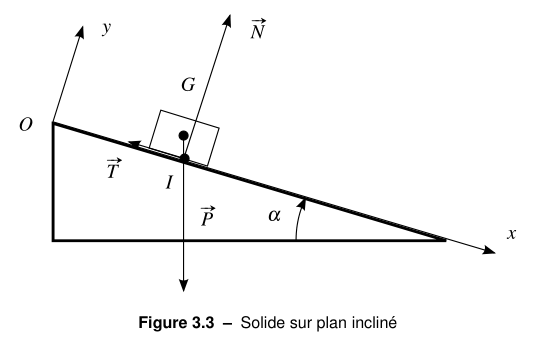 Source: Sanz Dunod MP
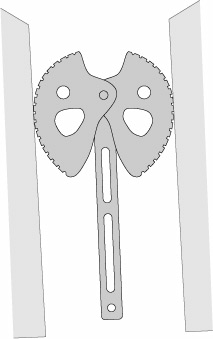 Exemple de coinceur utilisé en escalade. Source: fr.wikibooks.org
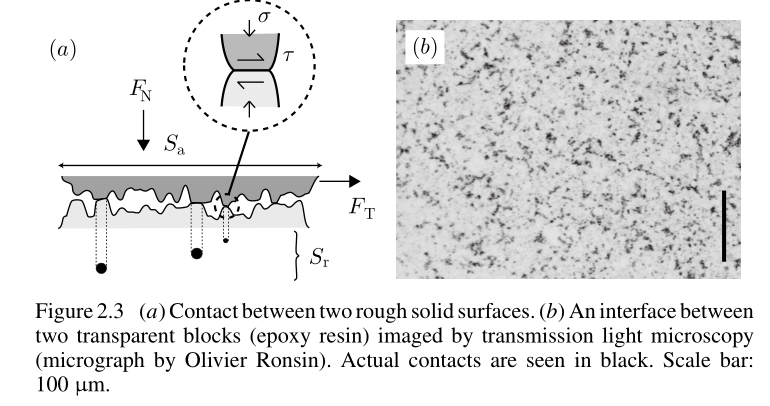 Source: Milieux granulaires Andreotti
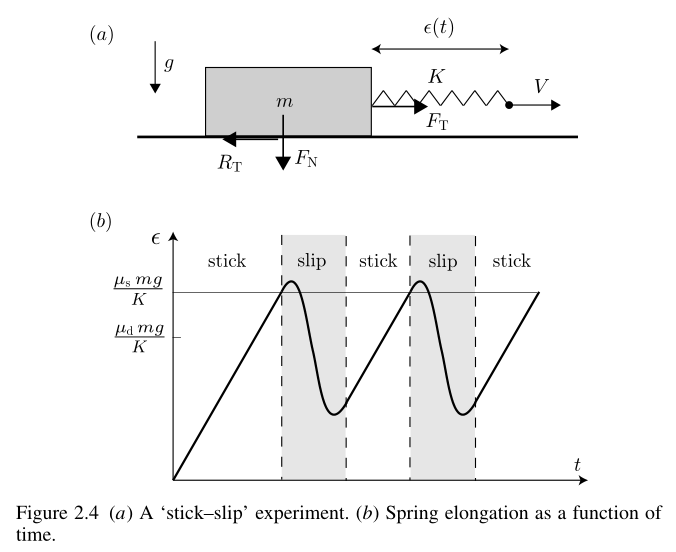 Source: Milieux granulaires Andreotti
Portrait de phase
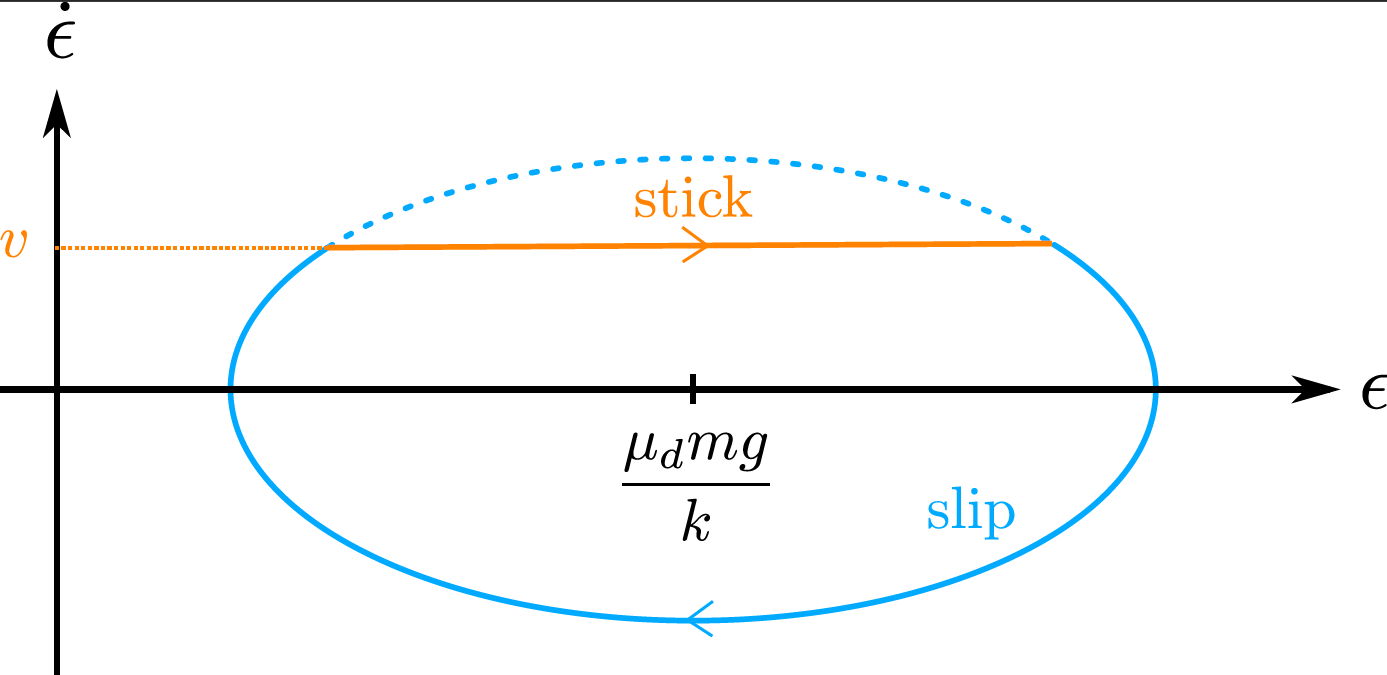 Source: C. Colléaux